IRRI-Myanmar partnership: current and future perspectives for rice breeding
RK Singh
Rice Breeder
IRRI, Philippines
Partnership in Breeding
Since the start of collaboration in 1965 – IRRI has contributed a lot for the germplasm development. 
Max number of rice varieties released in Myanmar has lineage of IRRI
Since 2013 onward, about 14 varieties released – IRRI role

Further Scope:
Though Myanmar is not a rice deficient country but rice yield stability in different regions is needed for proper rice distribution. – Appropriate rice varieties
Rice product profile for deltas of SE Asia (Target Region)
Rice product profile for deltas of SE Asia (Target Region)
Paw San – Big potential
To compete with international market- unique material 
Paw San – pearl rice (best in 2010) – is the variety which is widely acclaimed as best bet from Myanmar as exportable rice on premium price
Just one event of international rice traders – famous - Branding 
Also has big domestic market
Poor plant type, Photosensitive and non-responsive to inputs -  IRRI- KIT, Germany - Japan  with YAU/DAR
Could be improved for plant type and photosensitivity keeping the grain quality intact + abiotic and biotic stresses tolerance
Paw San – Pearl rice
Raw rice
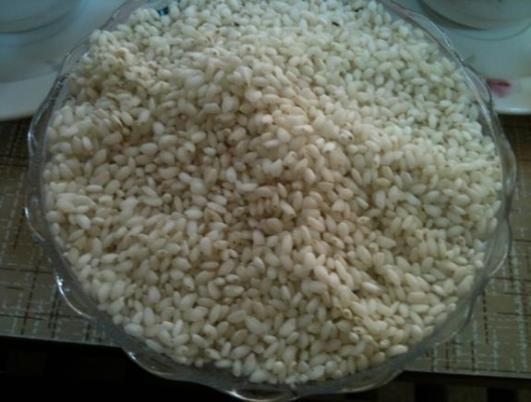 Cooked rice (>2.5 – 3 times expansion)
Strongly aromatic
Paw San Diversity
Clustering of the aromatic rices
Source: So et al. 2015. Rice Science 22: 53-64
Healthy rice
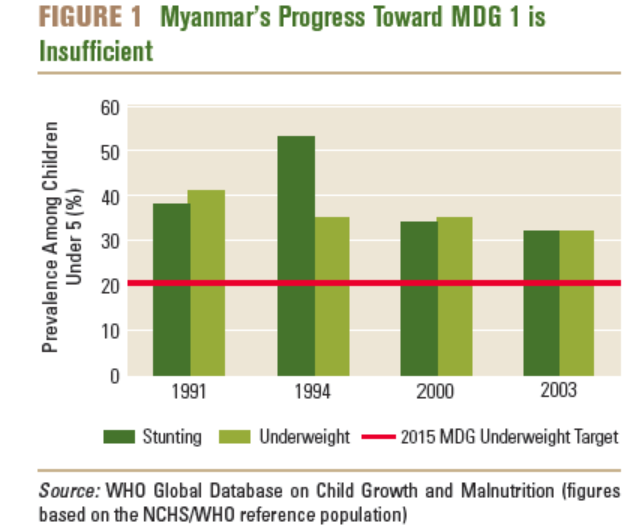 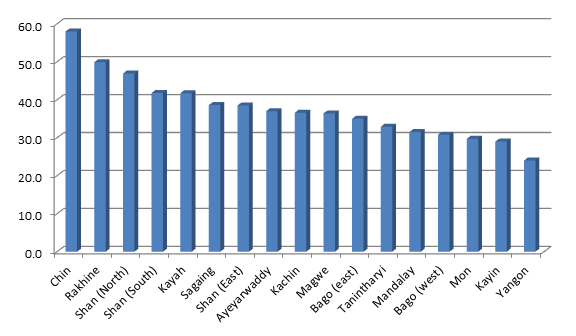 Stunting by state/region
Source : M. Swamy
Source: http://www.worldlifeexpectancy.com/cause-of-death/malnutrition/by-country/
Healthy rice
Besides two breeding pipelines, IRRI nutritional quality rice group has finalised the plan to initiate the activities in Myanmar and evaluate the materials from 2016 WS.  

Healthier is need of the hour in Myanmar (high Fe, high Zn and low GI) but non-transgenic  

IRRI can immensely contribute to this noble cause
Climate Change Scenario
Expected scenarios: Sea level rice, more frequent drought and flooding spells, high day and night time temperature, change in biotic stress pattern. Coastal and dry zones would be more vulnerable 

IRRI is in better position to develop the suitable climate smart varieties with mitigation techniques (management) Example: Recent release of new stress tolerant varieties
Favourable areas for production boost
Irrigated : Need more resources – IRRI can partially help with agronomically superior genotypes (inbreds and hybrids – through HRDC)
DAR Yezin has now become a key location for evaluating yield performance in Myanmar

Seed replacement rate 
  – very low even in irrigated
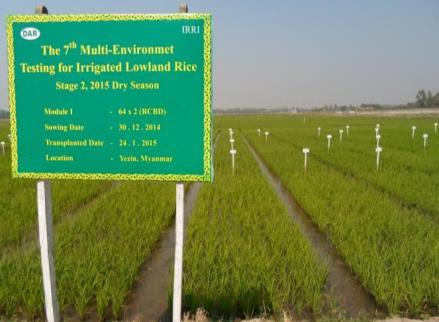 Plant Varieties Development
Seed Multiplication Chain
> 5 years
> 10 years
Myanmar next IRRI-Hub
If the HUB country is long – latitude wise, we get many different environments – Myanmar provides large range of environments. (high variation in rainfall also – about 1000 – 5000 mm)
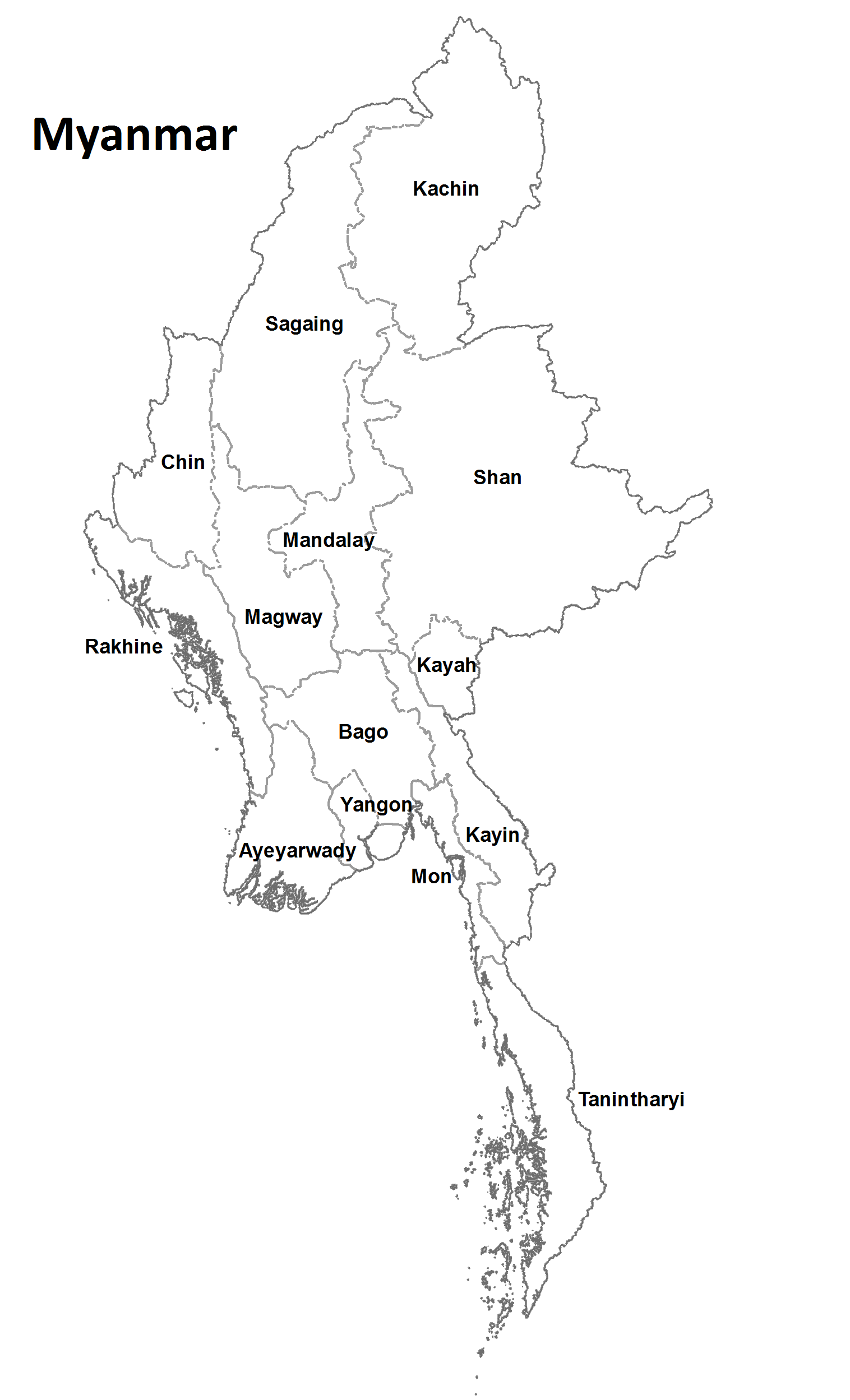 2831’ N
Dry Zone – drought and cold
Wet Zone – High productivity
1009 km
Delta zone – Flooding, Salinity, two crops
932’ N
IRRI- Multi-environment trials
Yezin has now become a key location for extended rice breeding facility in Myanmar
IRRI –Hub Inaugurated
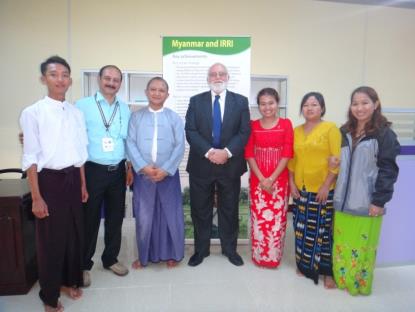 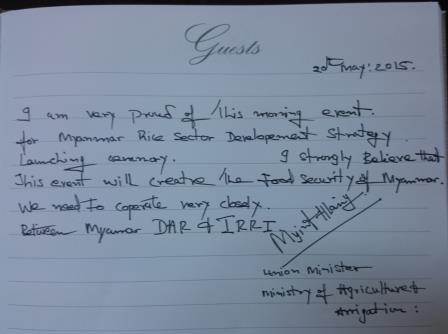 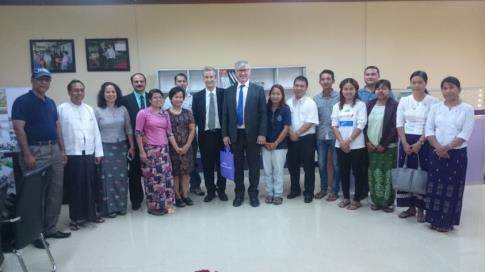 Thanks